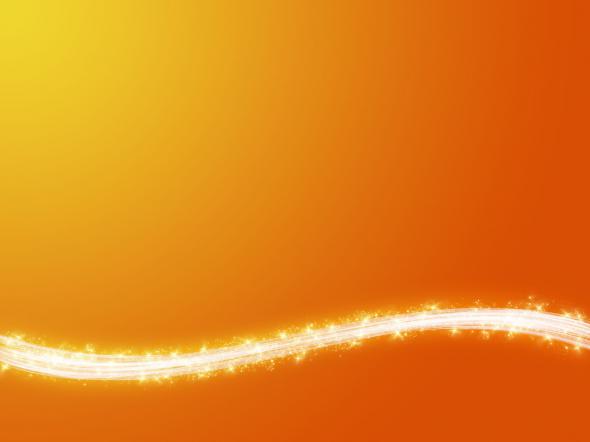 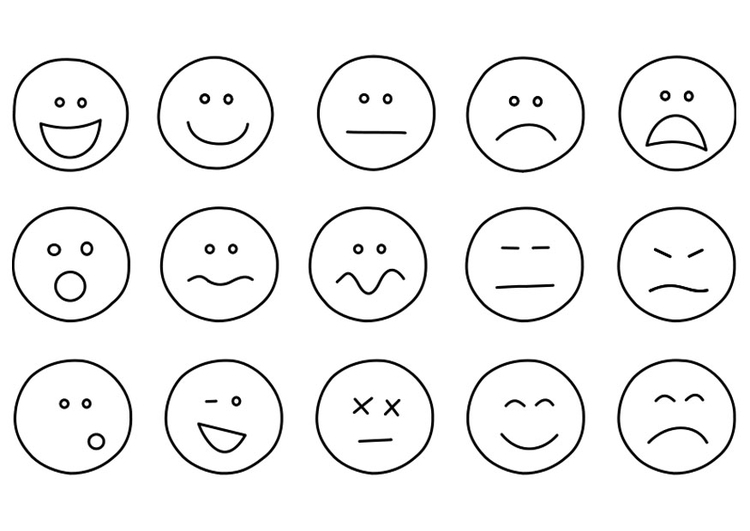 Эмоции. 
Виды эмоций
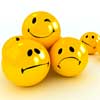 Презентация  для занятий по дополнительной общеобразовательной программе
«Преодолевая трудности общения»

Тема 2/12
Шайдурова Валентина Федоровна
Учитель английского языка
ГБОУ «Школа №106»
Санкт-Петербург
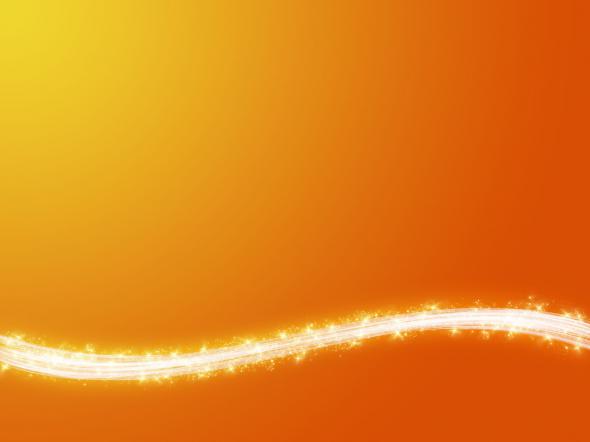 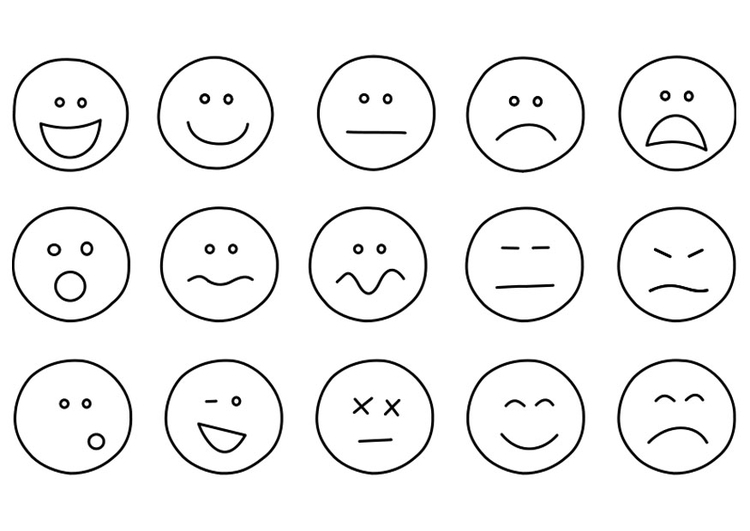 Чувства и эмоции
Ежедневно человек переживает различные виды эмоций и чувств.
Чувство -  отношение человека к различным явлениям и предметам действительности. 
Эмоции – это реакции человека на различные раздражители, грубо говоря, это частный вариант чувств.
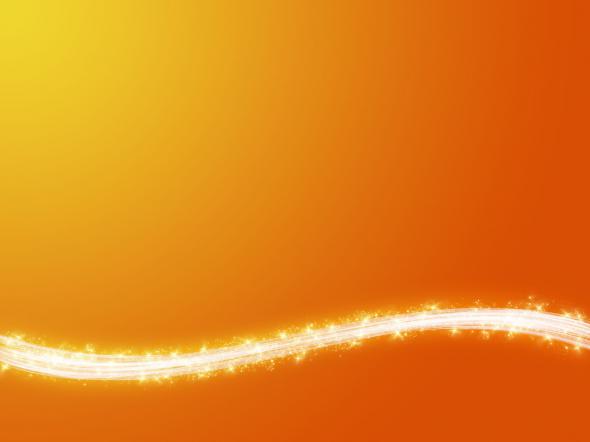 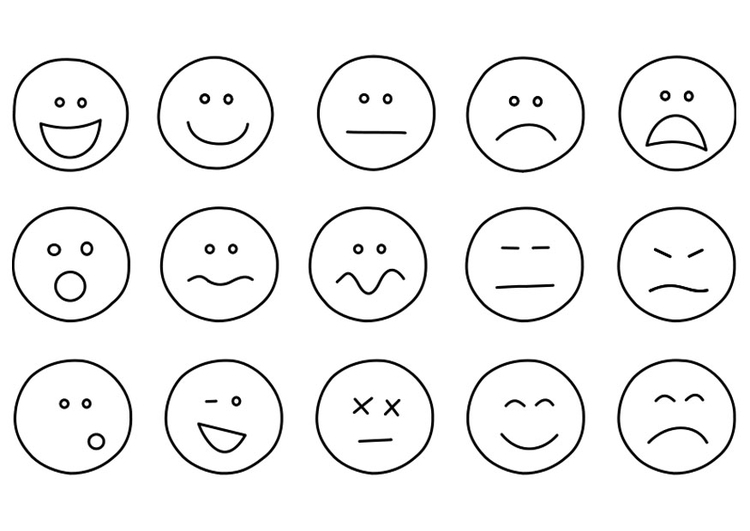 Классификация видов эмоций 
по отношению к различным сферам жизни
1.  Высшие. Отвечают высшим социальным потребностям
 – любовь к Родине, своему народу, другим людям. 

2. Моральные. Чувства, испытываемые к обществу, 
самому себе – дружба, совесть, любовь и другие эмоции,
 отвечающие за межличностные отношения.

3. Практические. Возникают в процессе трудовой
 деятельности, связаны с ее успешностью и не успешностью.

4. Интеллектуальные. Появляющиес я при умственной
 деятельности стабильные и устойчивые чувства.
Такие как любознательность, удивление, 
радость познания истины.
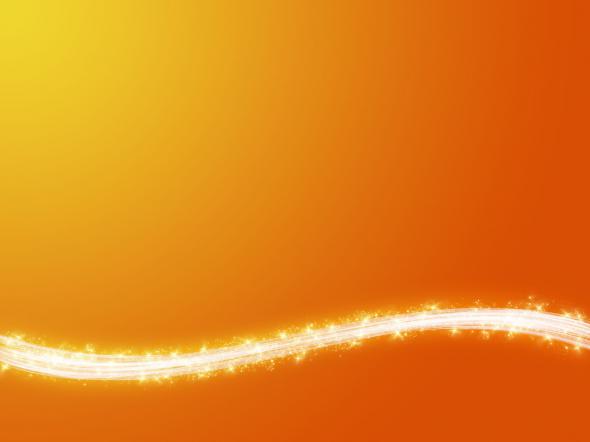 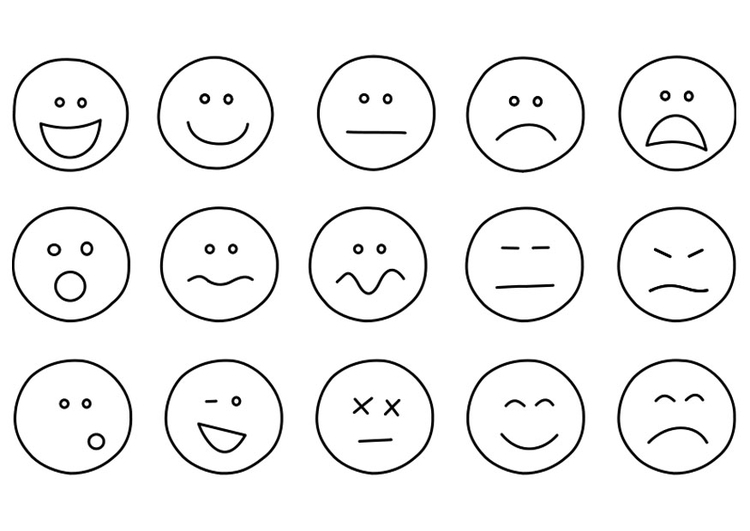 Основные функции эмоций
Мотивационно-регулирующая. 
Эта функция выражается в том, что эмоции
 часто являются побуждающим фактором, 
моделируют поведение человека. 

2. Коммуникативная – внешнее выражение эмоций 
помогает человеку общаться с другими людьми.

3. Сигнальная. Эмоция, реакция на раздражители 
дает человеку возможность понять, какие из потребностей 
требуется удовлетворять в первую очередь.

4. Защитная функция позволяет среагировать на опасность 
и спасти человека от неприятностей.
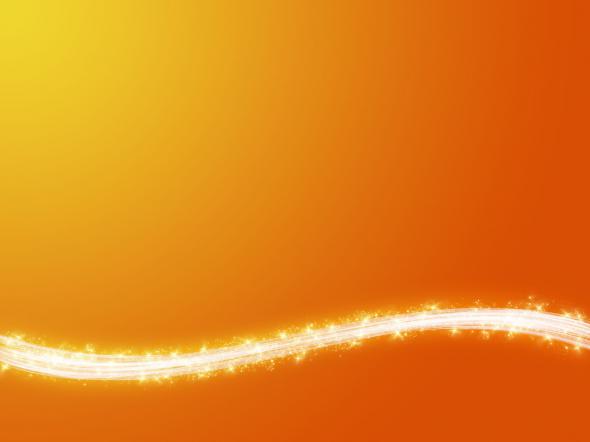 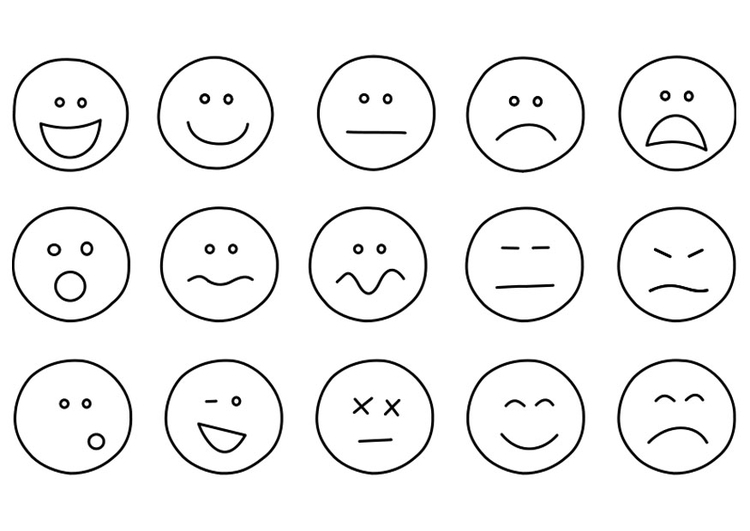 Виды положительных эмоций
Интерес – 
состояние, помогающее развитию умений, навыков
 и приобретению новых знаний.
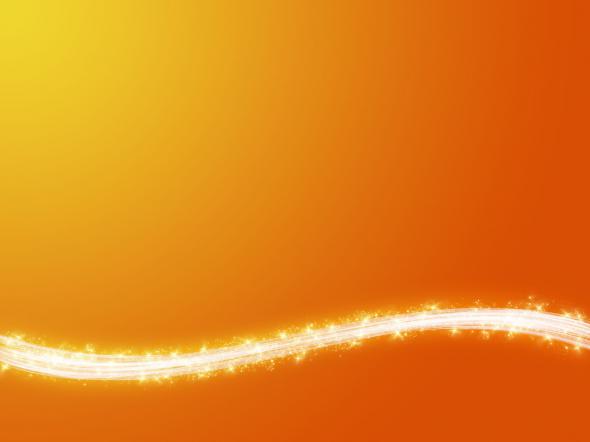 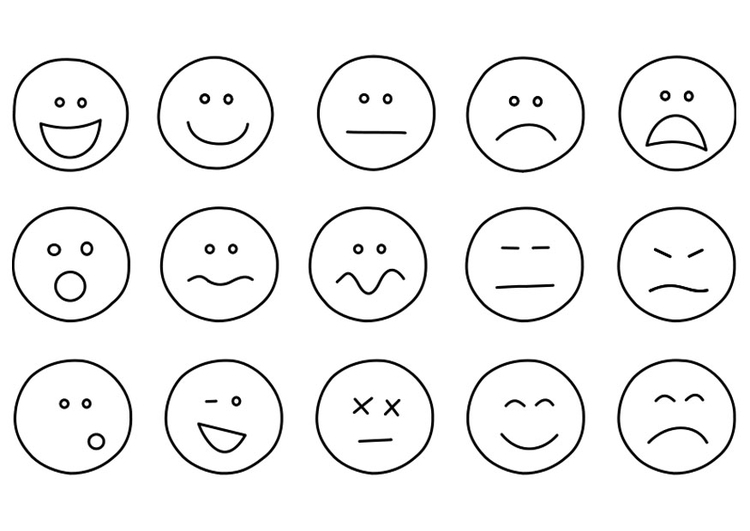 Виды положительных эмоций
2. Радость – состояние, свидетельствующее
 о возможности наиболее полно удовлетворить одну
 из своих актуальных потребностей. 
И тем это ощущение ярче, 
чем меньше была вероятность получения желаемого.
Порой радость может перерастать в восторг, 
эйфорию, ликование.
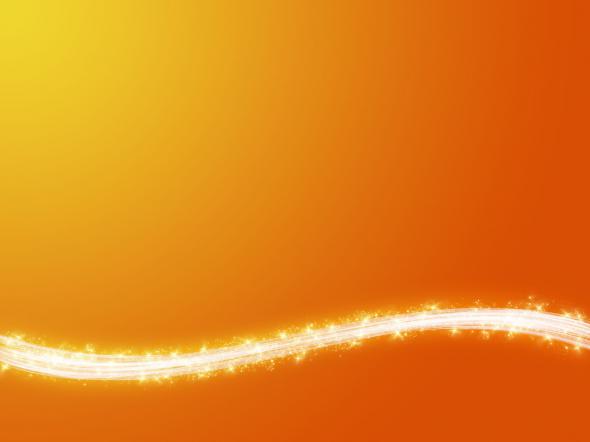 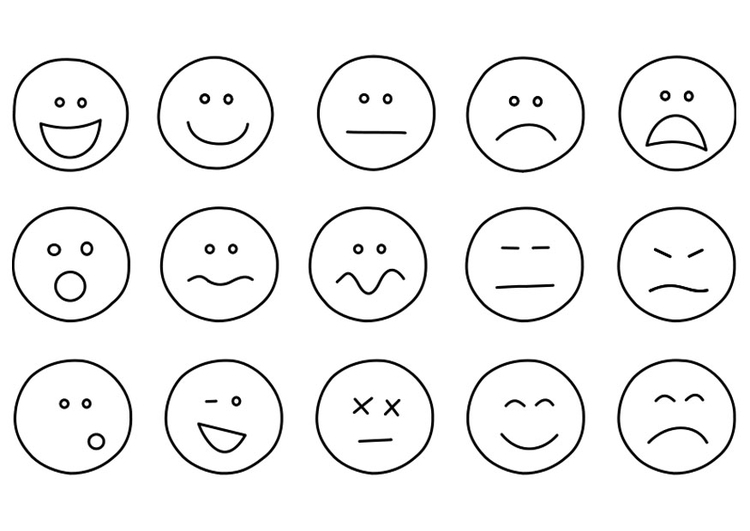 Виды положительных эмоций
3. Симпатия – может основываться 
на общих интересах и увлечении. 
Это чувство при определенных обстоятельствах 
может развиться 
в восхищение, дружбу, любовь, 
уважение, доверие.
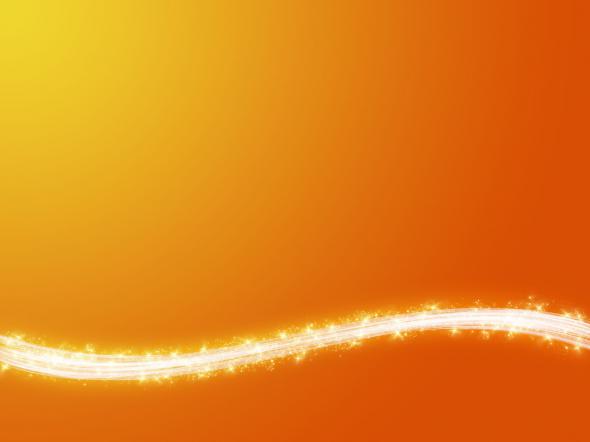 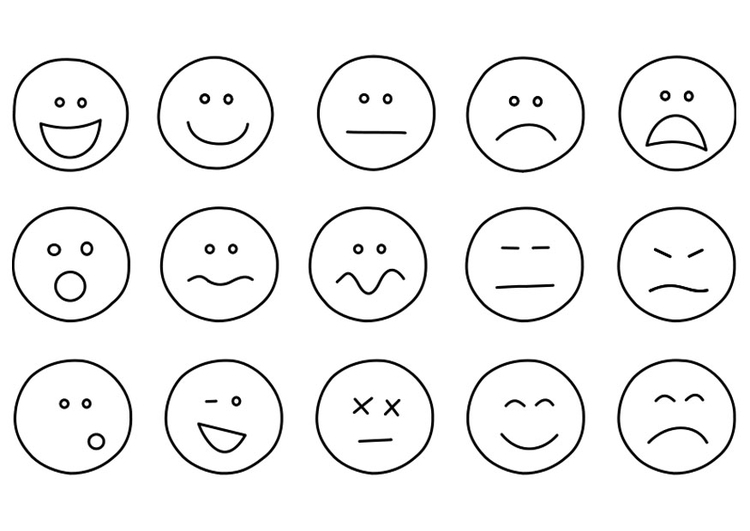 Виды отрицательных эмоций
Страдание – связано с получением информации о
 невозможности удовлетворения 
важных жизненных потребностей, 
часто протекает в форме стресса.
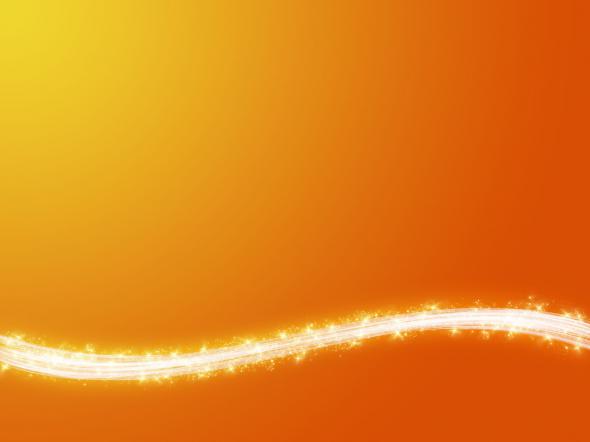 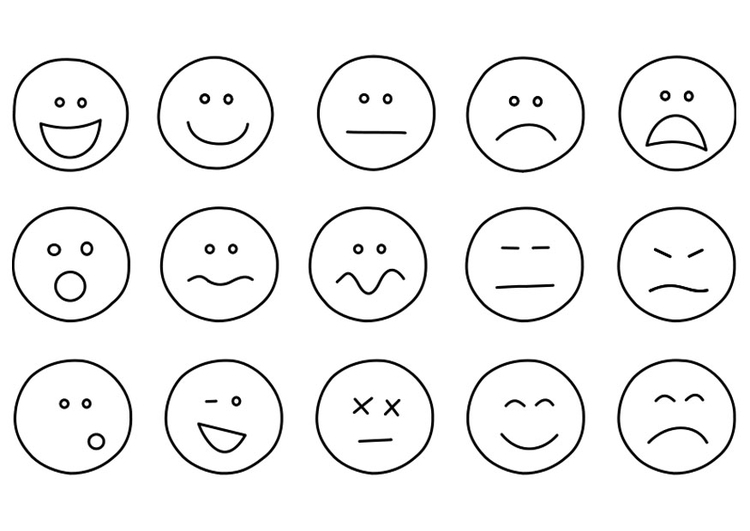 Виды отрицательных эмоций
2. Гнев – вызывается появлением неожиданных 
препятствий на пути удовлетворения потребности
 исключительно важной для человека. 
Обычно эта эмоция протекает в виде эффекта 
не особо длительного по времени.
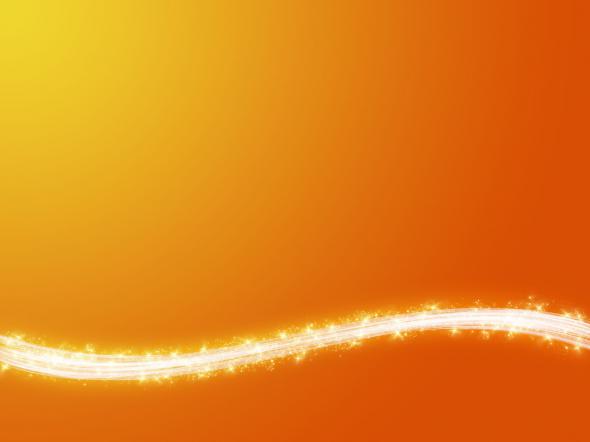 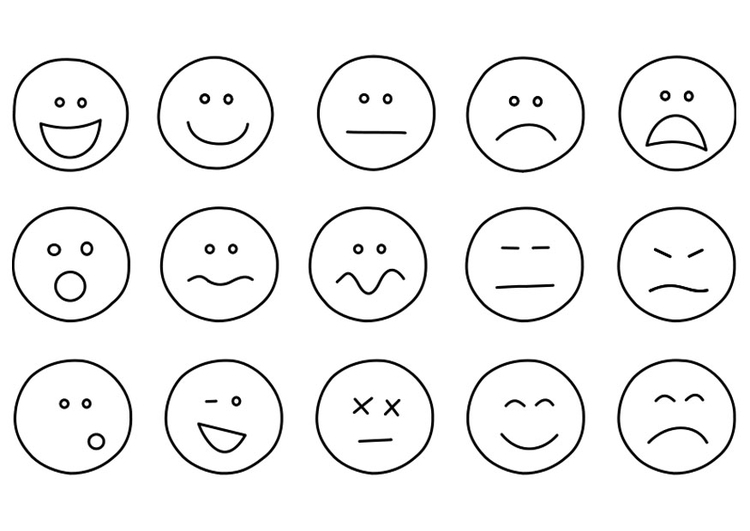 Виды отрицательных эмоций
3. Отвращение – вызывается обстоятельствами, 
предметами, людьми соприкосновение с которыми 
вызывает резкое противоречие с нравственными, 
эстетическими, идеологическими принципами 
человека. 
При сочетании с гневом в межличностных отношениях 
может провоцировать агрессию.
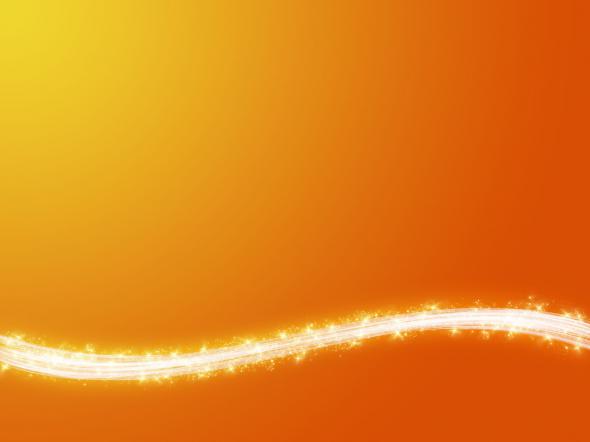 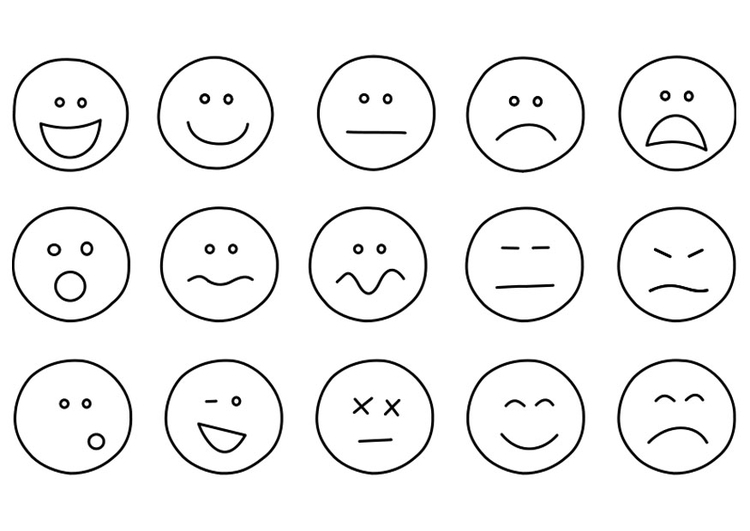 Виды отрицательных эмоций
4. Презрение – порождается разногласием
 в жизненных установках человека с поведением 
и жизненной позицией другого человека.
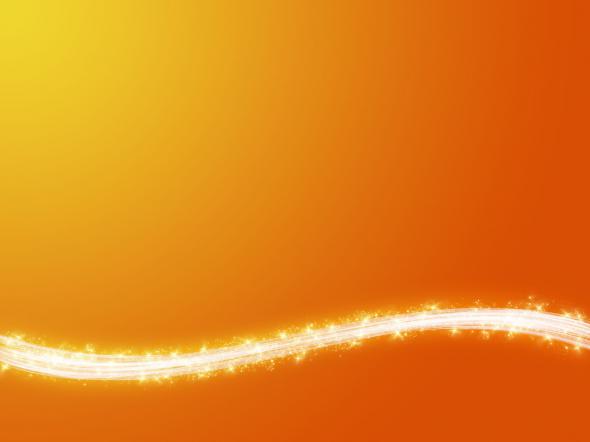 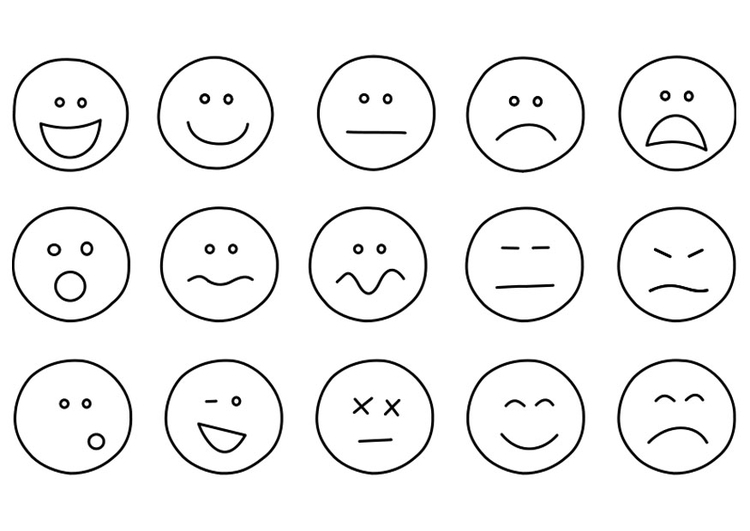 Виды отрицательных эмоций
5. Страх – появляется при получении информации 
о возможной угрозе благосостоянию.
 Может вызываться не реальной опасностью,
 а воображаемой, этим и отличается от эмоции страдания.
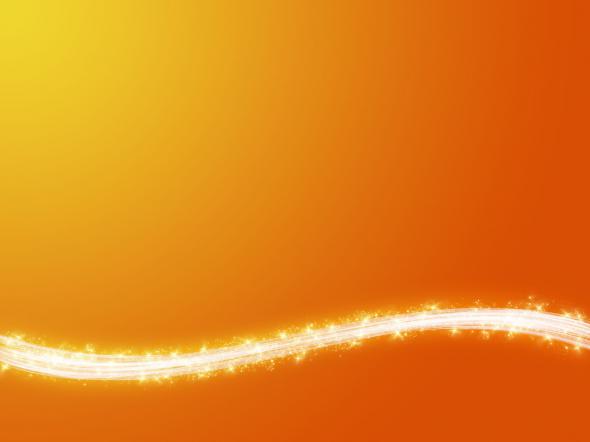 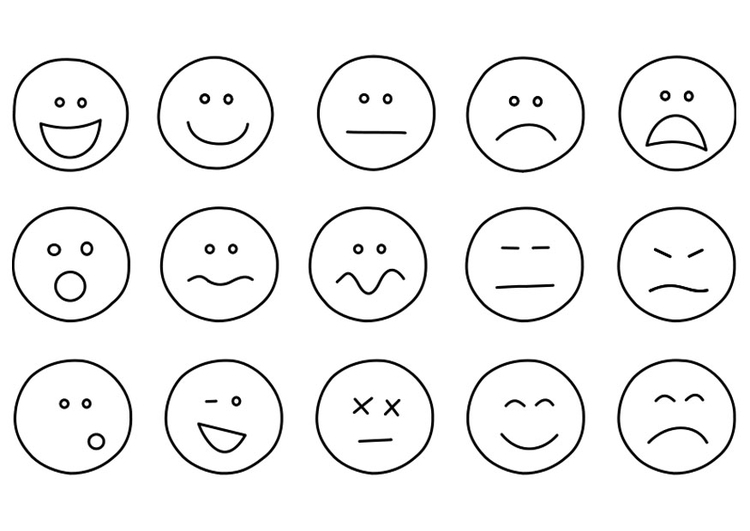 Виды отрицательных эмоций
6. Стыд – появляется при осознании 
несоответствия своих поступков,
 помыслов нормам общепринятой морали 
или собственным установкам.
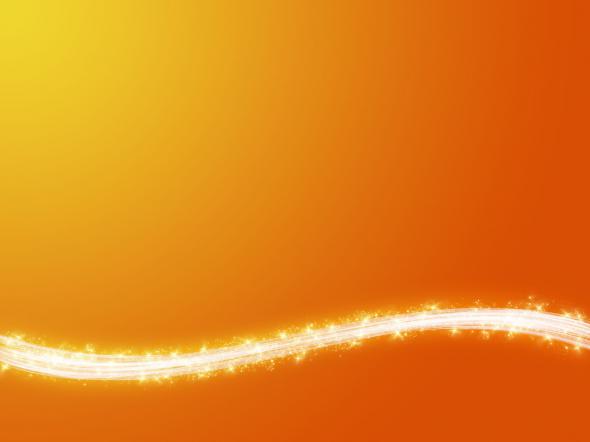 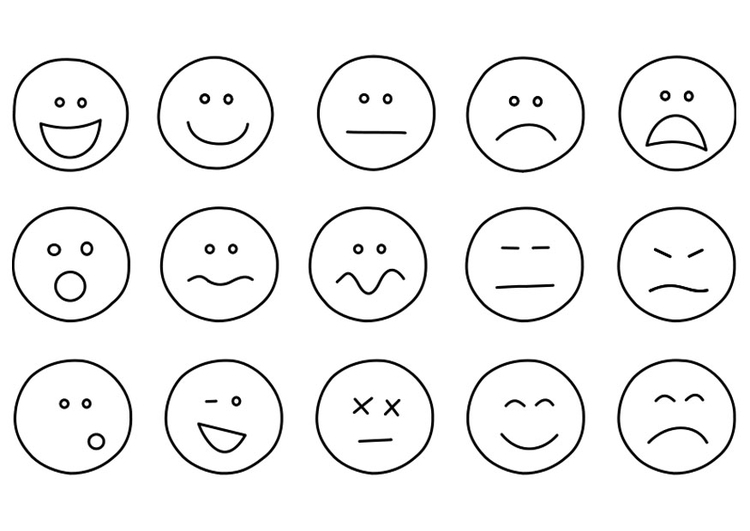 Удивление является нейтральной эмоцией, 
но является невероятно сильной по воздействию, 
блокируя все предыдущие эмоции. 
Вызывается удивление в результате неожиданного 
развития обстоятельств, может переходить в интерес.
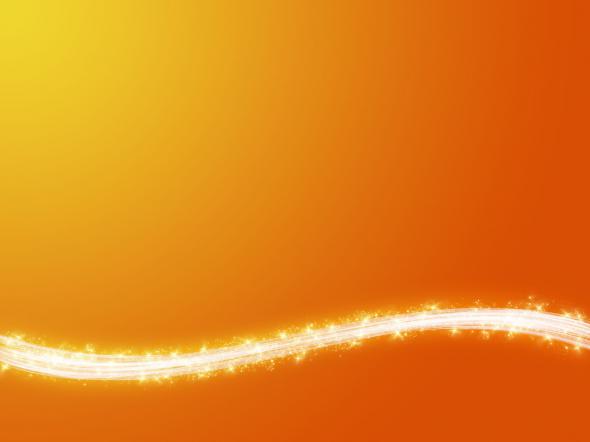 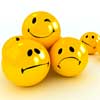 Эмоции необходимы человеку, 
их дефицит (как положительных, так и отрицательных) 
обычно восполняют с помощью фильмов, книг, 
занятий спортом.

 Поэтому пытаясь контролировать собственные эмоции 
нужно стремиться не к бесчувственности, 
а к способности трезво размышлять
 в любых жизненных ситуациях.
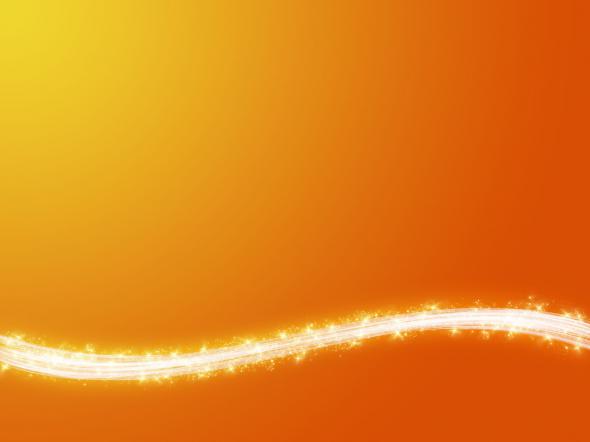 Источники
http://www.psyworld.ru/for-students/cards/general-psychology/978-2010-11-30-15-13-16.html
http://www.grandars.ru/college/psihologiya/emocii-i-chuvstva.html
http://womanadvice.ru/vidy-emociy
http://www.wallpps.ru/wallpapers/3d/491.html
https://yandex.ru/images/search?img_url=http%3A%2F%2Fnl.toluna.com%2Fdpolls_images%2F2012%2F05%2F01%2F0a285201-b8ea-4d68-b6b3-f935310f32f9.png&_=